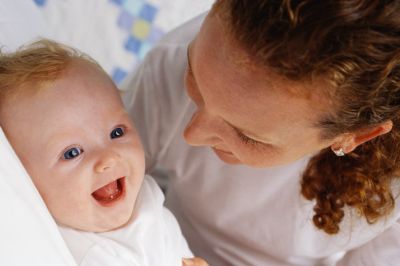 «Всё прекрасное в человеке – от лучей солнца и от ласки Матери».
Подготовила и провела классный руководитель 
7 класса: Хажбикарова Э.Г.
25.11.2016г.
Вся гордость мира от матерей.
 Без солнца не цветут цветы, 
без любви нет счастья,
 без женщины нет любви, 
без матери нет ни поэта, ни героя!
                                                      М.Горький
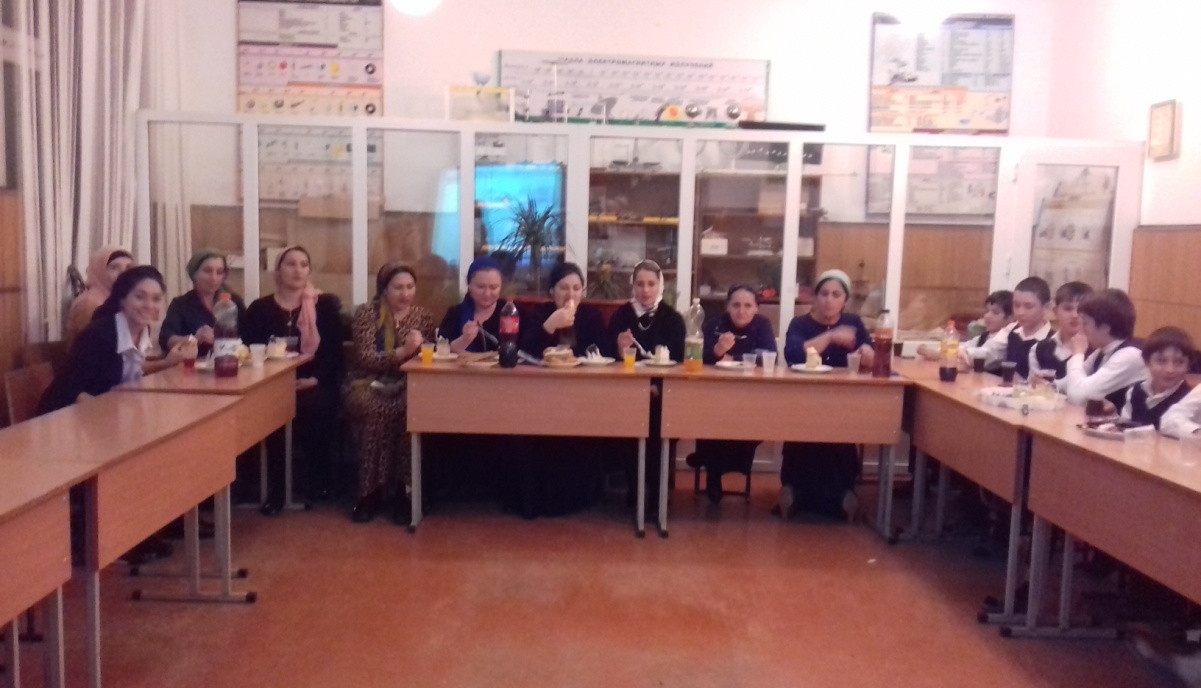 По-русски МАМА, по-грузински НАНА,а по-аварски ласково БАБА…  Из тысяч слов земли и океанаУ этого особая судьба.
Да, это слово сопровождает человека всю жизнь. Ребёнок, ещё не научившись ходить,  ищет глазёнками ту,                                                 что подарила ему жизнь. 

Когда ребёнок вскрикнет первый раз ,
И мать его коснётся осторожно,
Её любовь… О, как она тревожна. 
Тревожна каждый день и каждый час.
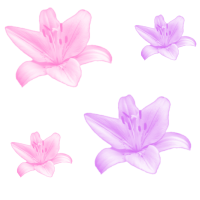 В трудные минуты, затрудняясь в жизненных обстоятельствах, 
                                человек восклицает:«Ох, мамочка!»

 
                                                   
                                                    В знойные дни жатвы   
                                                       хлебороб с упоением 
                                                               произносит: 
            
                 « Спасибо за хлеб, кормилица-мать-земля».
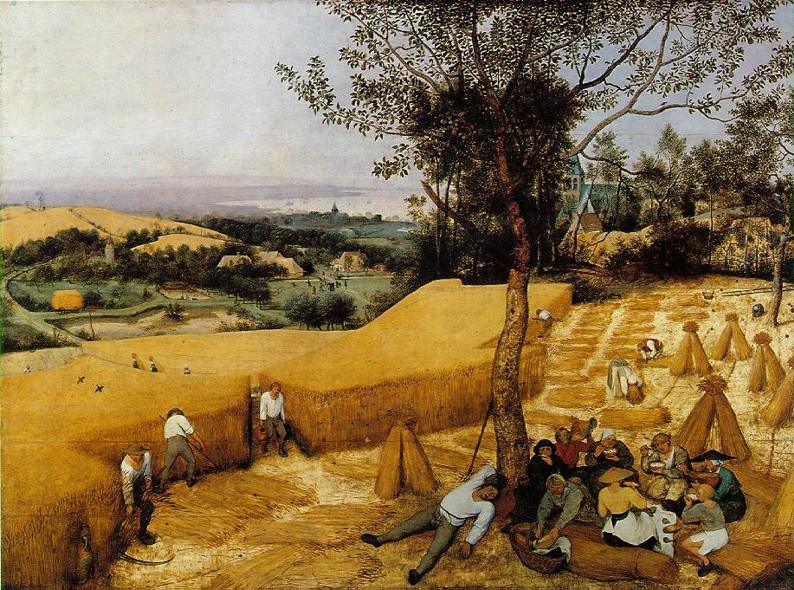 Есть в природе знак святой и вещий,
Ярко обозначенный в веках.
Самая прекрасная из женщин –
Женщина с ребёнком на руках!
Пусть ей вечно солнце рукоплещет,
Так она и будет жить в веках,
Самая прекрасная из женщин –
Женщина с ребёнком на руках!
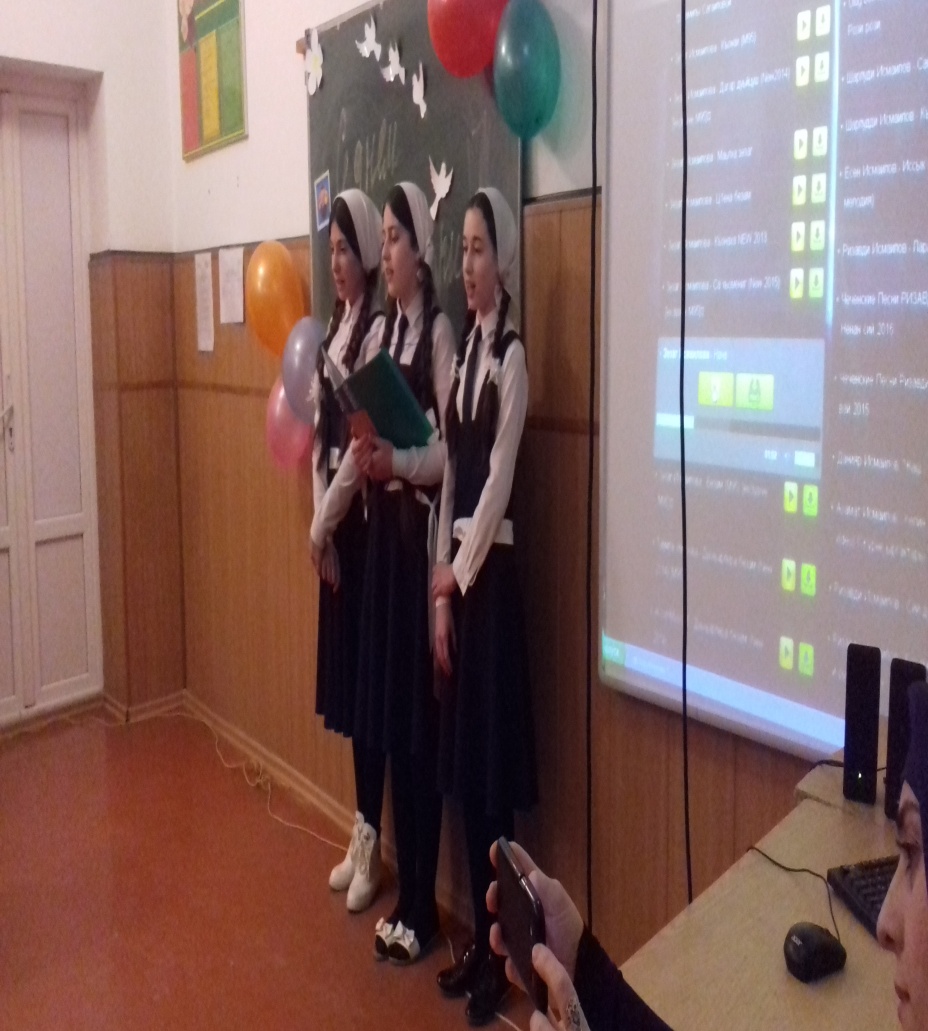 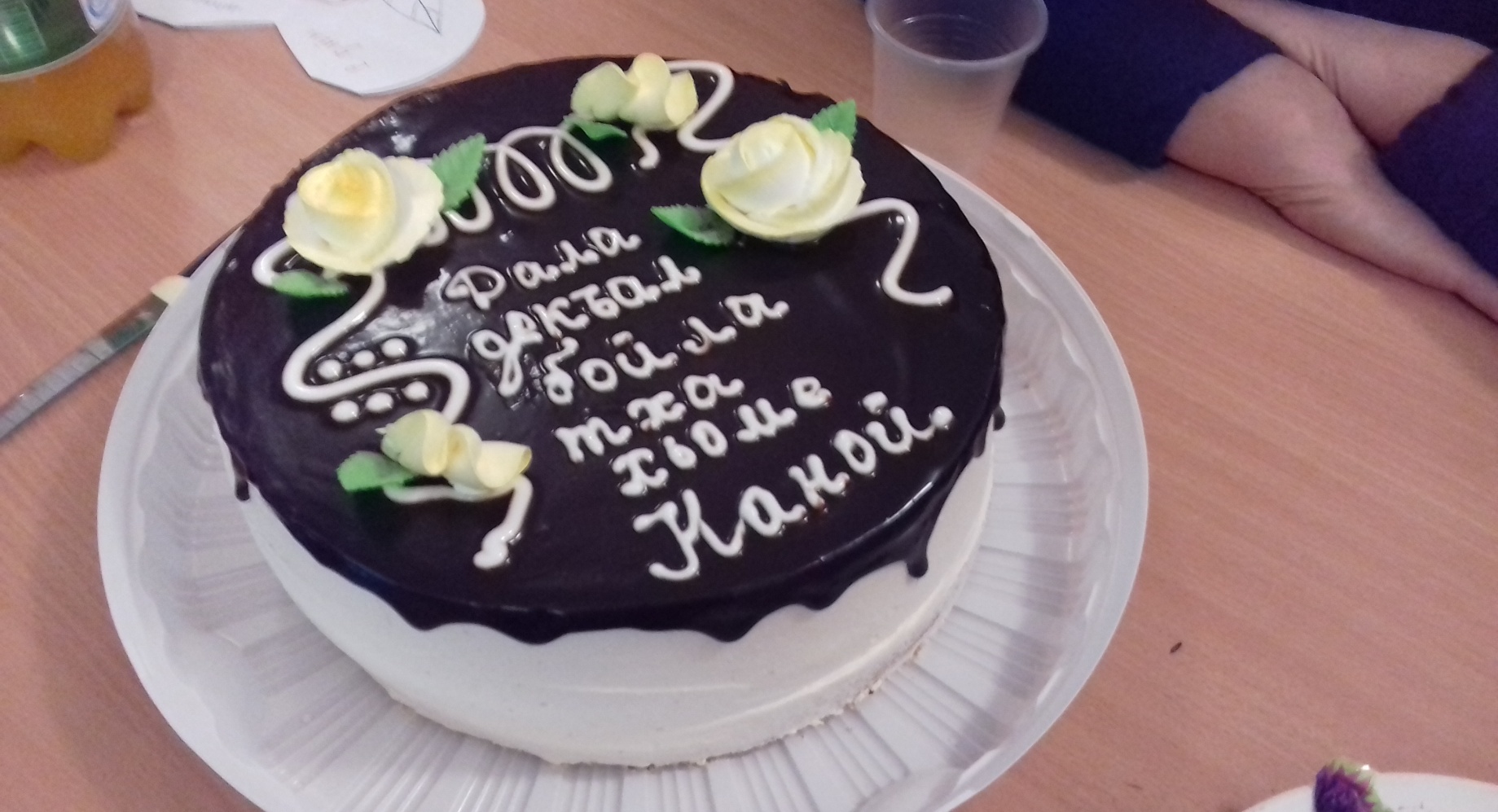 Материнство – само по себе целый мир. Мать открывает себя заново в беззаветной любви к ребёнку. Счастье матери в её детях. Только мать и может поведать, сколько бессонных ночей провела она у детской кроватки, о чём думает, глядя на своё чадо.
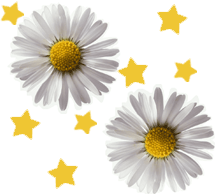 Над колыбелью ночевала
Своим кормила молоком,
Уроки первые давала…
Так я могу сказать о ком?
С любовью искренней упрямо
Неси добро, любовь и свет!
Живи прошу подольше, мама,
Тебя родней на свете нет!
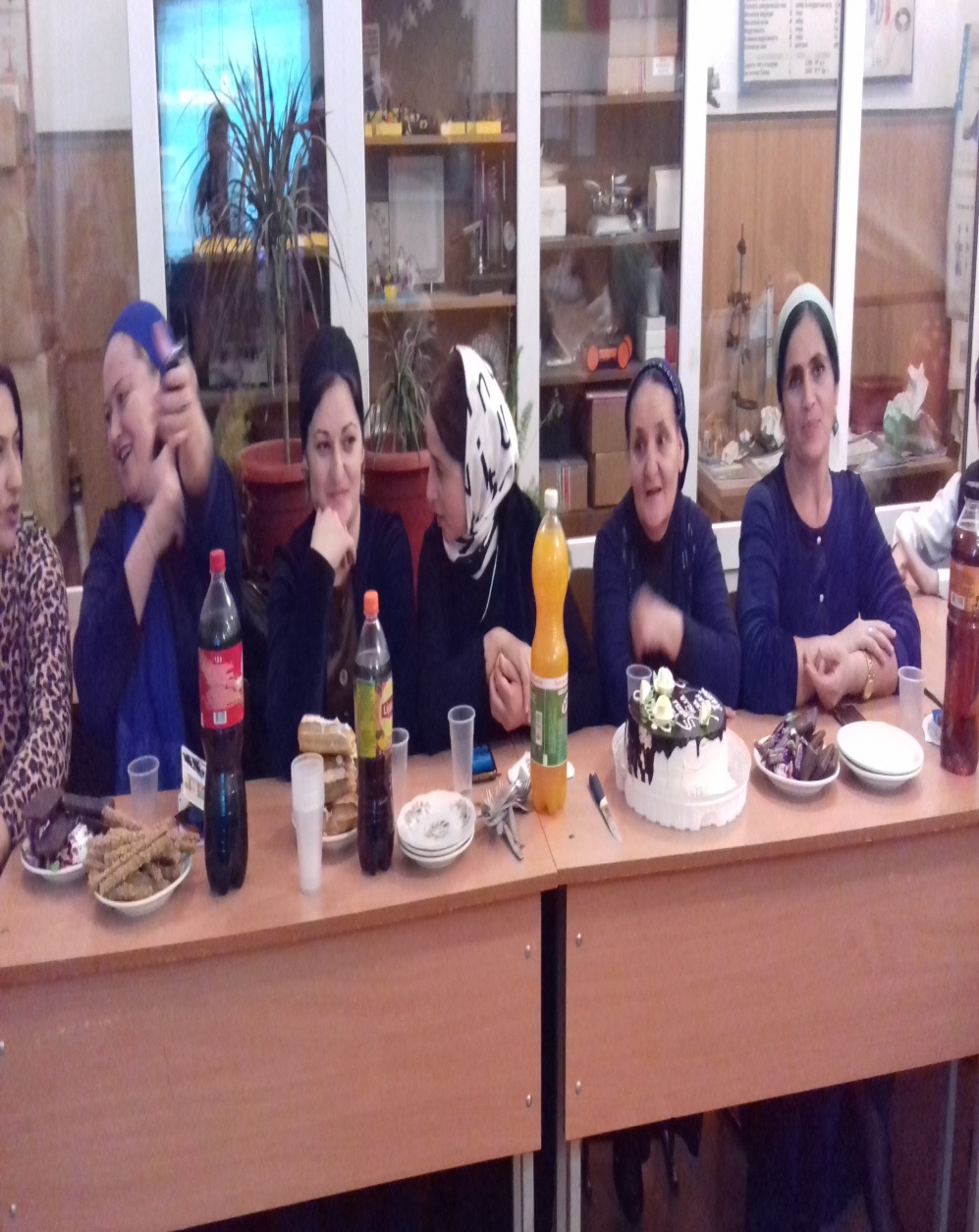 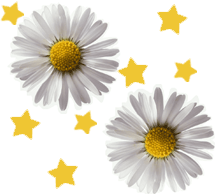 Наши мамы
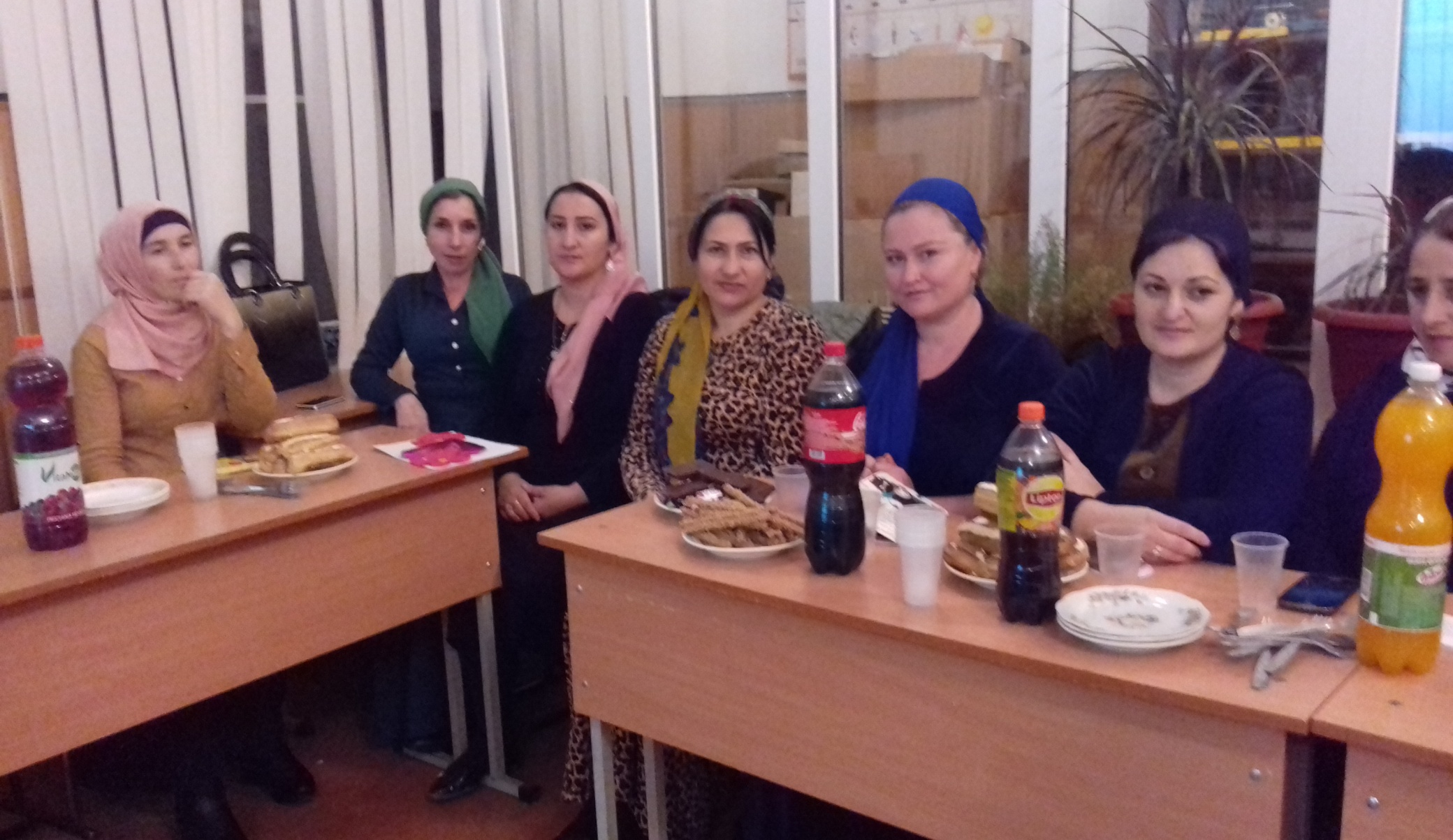 С ДНЁ МАТЕРИ, ДОРОГИЕ МАМЫ!!!
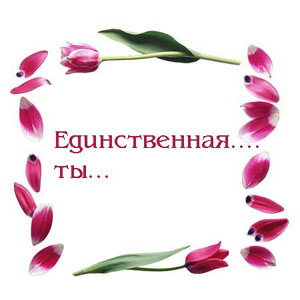 Прошу вас, берегите матерей,
Теплом укройте от житейской вьюги,
Их любовь во сто крат  горячей,
Чем друзей и любимой подруги.
Материнской любви не объять,
И канонов я здесь не нарушу,
Коль скажу: «Мать готова отдать
Свою ласку, нежность и душу».
Мать возьмёт на себя вашу боль,
Все терзанья, смятенья и муки,
Мать положит в дорогу хлеб-соль
И протянет навстречу вам руки.
Пусть за шалость накажет нестрого,
Только ей никогда вы не лгите
И во имя великого бога
Матерей своих берегите!
Не оставьте их без участья,
Сей наказ вы запомните, дети,
Ведь не будет полного счастья,
Если мамы не будет на свете.
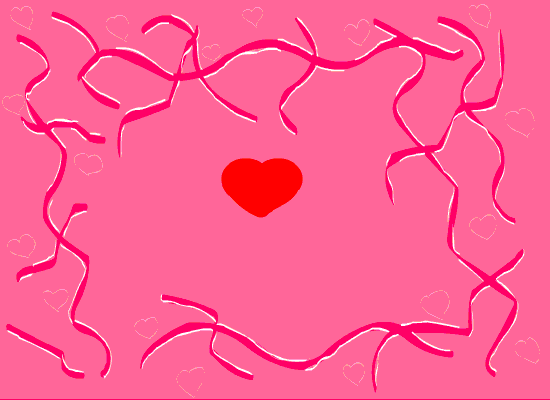 Дивчину пытает казак у плетня:
-Когда ты, Оксана, полюбишь меня?
Я саблей добуду для милой моей
И светлых цехинов и звонких рублей…
Дивчина в ответ, заплетая косу:
-Вчера мне цыганка гадала в лесу.
Сказала она  мне полюбится тот, 
Кто сердце мне матери в дар принесёт.
Не надо цехинов, не надо рублей…
Дай сердце мне матери старой твоей,
Я пепел его настою на хмелю,
Настоя напьюсь – и тебя полюблю.
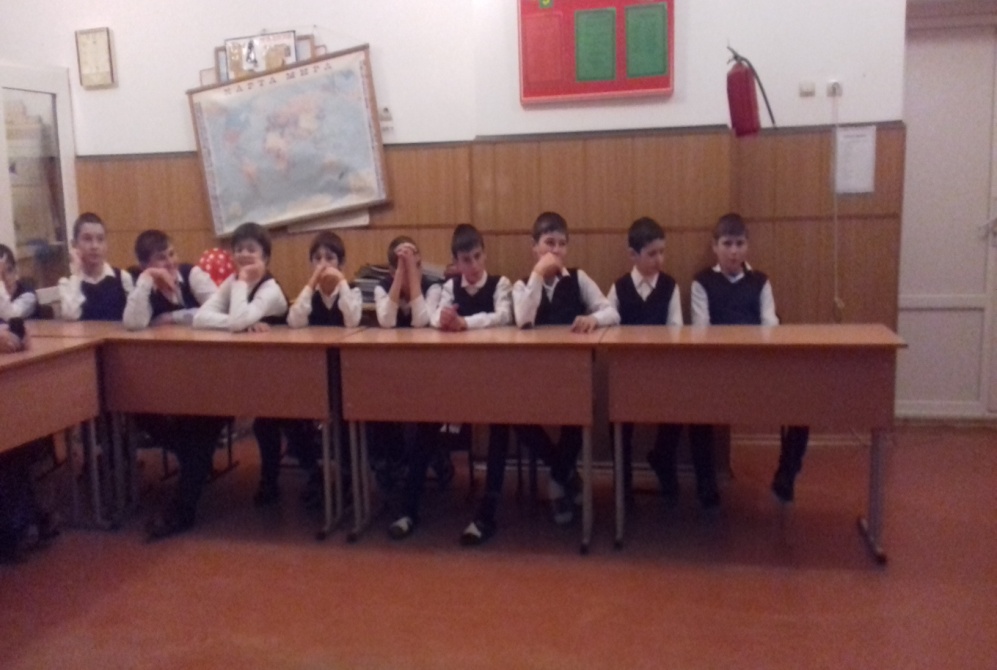 Казак с того дня замолчал, похмурнел,
Борща не хлебал, саламаты не ел,
Кинжалом рассёк он у матери грудь
И с трепетной ношей отправился в путь.
Вот сердце её на цветном рушнике
Любимой несёт он в дрожащей руке.
В пути у него помутилось в глазах,
Всходя на крыльцо, вдруг споткнулся казак,
И матери сердце, упав на порог,
Спросило его: «Не ушибся, сынок?»
О, вера наших матерей,
Вовек не знающая меры!
Святая, трепетная вера
В вас, подрастающих детей.
Её, как свет в березняке,
Не вытравит ничто на свете:
Ни единицы в дневнике,
Ни злые жалобы соседей.
Уж матери – такой народ – вздохнут,
Нас долгим взглядом смеря:
«Пусть перебесятся. Пройдёт»,-
И снова верят, верят, верят.
Так верят матери одни,
Взыскательно и терпеливо.
И, некрикливые, они
Не почитают это дивом, 
А просто нипочём года
Их вере, трепетной и нежной.
Вот только мы-то не всегда
Оправдываем их надежды.
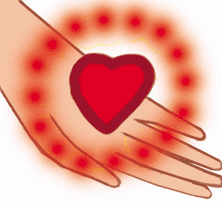 С праздником, 
милые мамы – самые лучшие на свете!!!
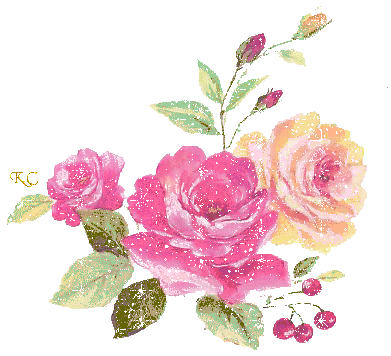 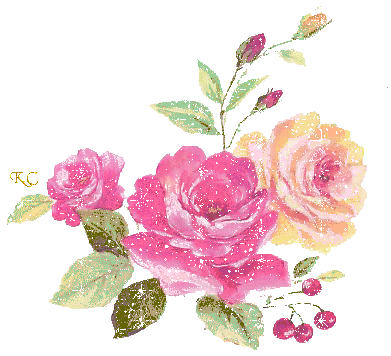